ЦАТИБАЛ
ЧААДАЗКИГОЛА
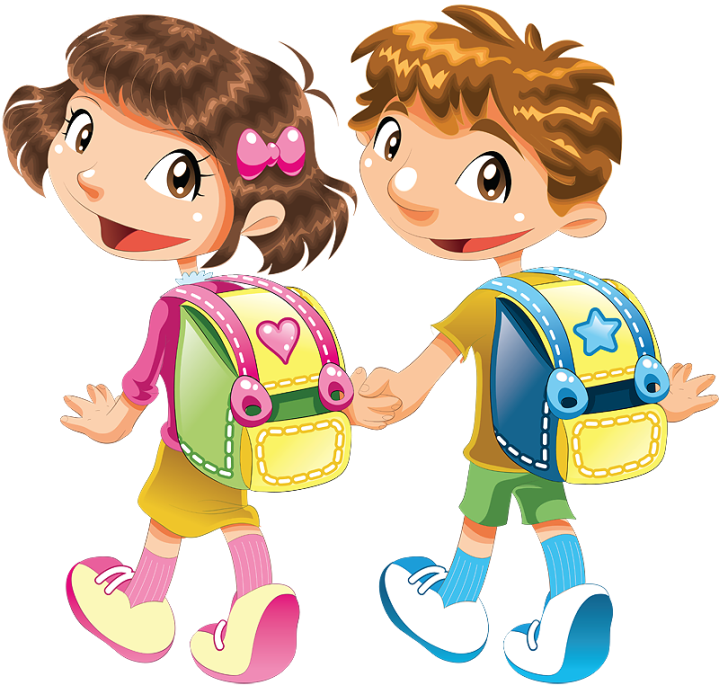 ТАБЛИЦА
ЗАДАЧАЛОГИКА
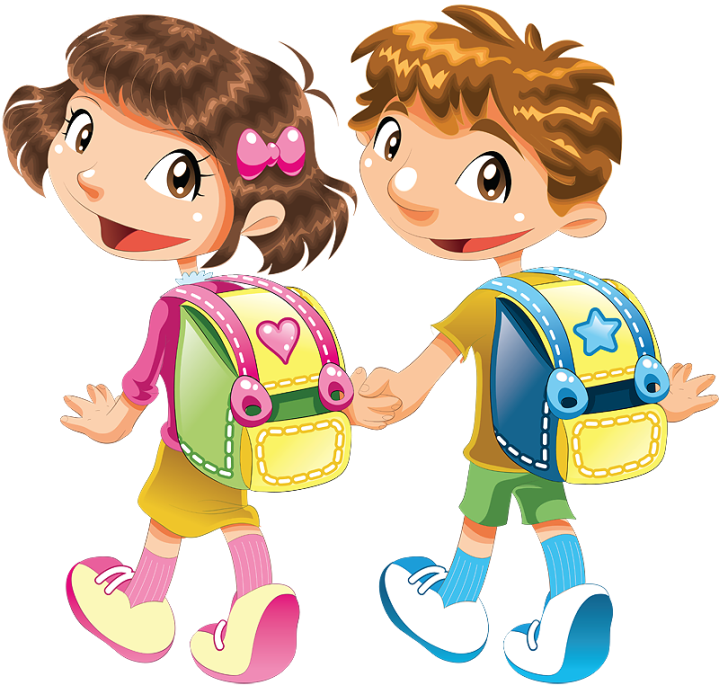 Табличное решение 
логических задач
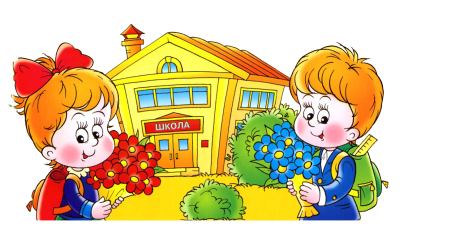 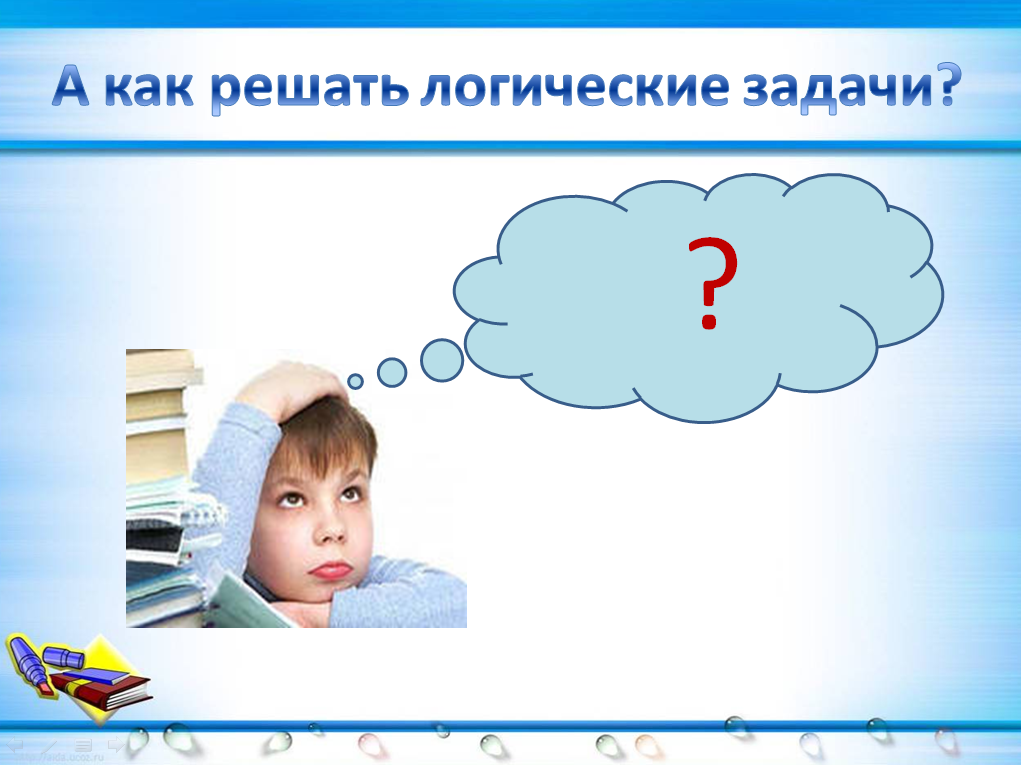 Задача №1. 
Четверо друзей — Алик, Володя, Миша и Юра — собрались в доме у Миши. Мальчики оживленно беседовали о том, как они провели лето.
— Ну, Балашов, ты, наконец, научился плавать? — спросил Володя.
— О, еще как, — ответил Балашов, — могу теперь потягаться в плавании с тобой и Аликом.
— Посмотрите, какой я гербарий собрал, — сказал Петров, прерывая разговор друзей, и достал из шкафа большую папку.
Всем, особенно Лунину и Алику, гербарий очень понравился. А Симонов обещал показать товарищам собранную им коллекцию минералов. 
 Назовите имя и фамилию каждого мальчика.
Задача №1. 
Четверо друзей — Алик, Володя, Миша и Юра — собрались в доме у Миши. Мальчики оживленно беседовали о том, как они провели лето.
— Ну, Балашов, ты, наконец, научился плавать? — спросил Володя.
— О, еще как, — ответил Балашов, — могу теперь потягаться в плавании с тобой и Аликом.
— Посмотрите, какой я гербарий собрал, — сказал Петров, прерывая разговор друзей, и достал из шкафа большую папку.
Всем, особенно Лунину и Алику, гербарий очень понравился. А Симонов обещал показать товарищам собранную им коллекцию минералов. 
 Назовите имя и фамилию каждого мальчика.
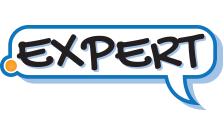 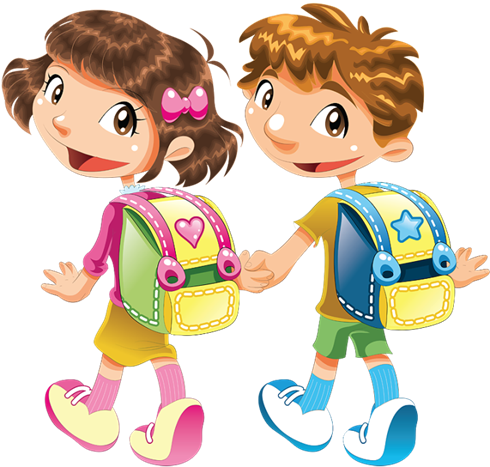 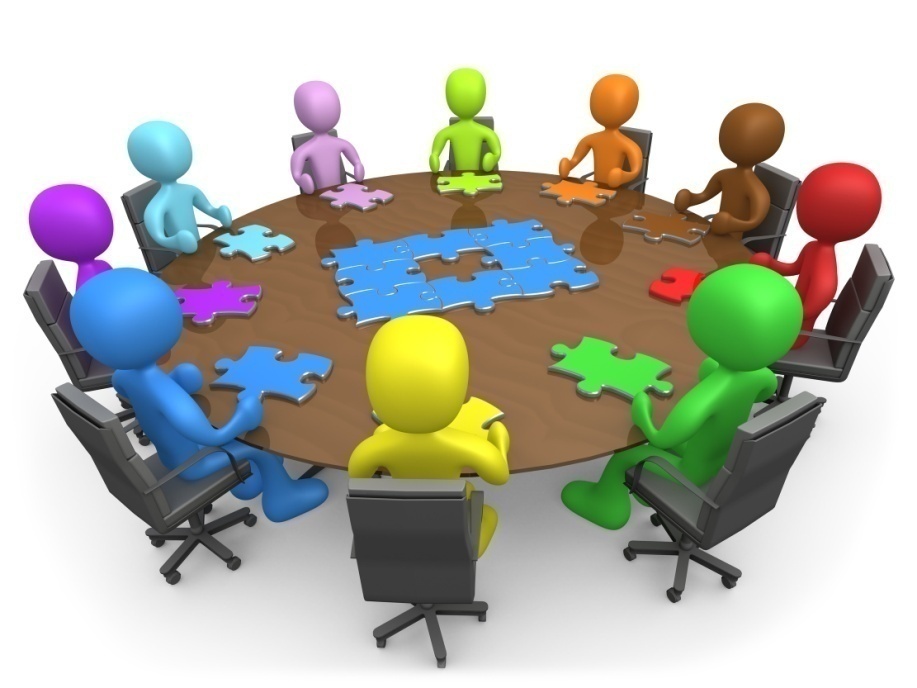 Задача 1
В семье четверо детей. Им 5, 8, 13 и 15 лет. Их зовут Аня, Боря, Вера и Галя. Сколько лет каждому ребёнку, если одна девочка ходит в детский сад, Аня старше Бори и сумма лет Ани и Веры делится на три?
+
-
+
+
+
Задача 1
В семье четверо детей. Им 5, 8, 13 и 15 лет. Их зовут Аня, Боря, Вера и Галя. Сколько лет каждому ребёнку, если одна девочка ходит в детский сад, Аня старше Бори и сумма лет Ани и Веры делится на три?
+
-
+
+
-
+
Задача 1
В семье четверо детей. Им 5, 8, 13 и 15 лет. Их зовут Аня, Боря, Вера и Галя. Сколько лет каждому ребёнку, если одна девочка ходит в детский сад, Аня старше Бори и сумма лет Ани и Веры делится на три?
+
+
+
+
-
Задача 1
В семье четверо детей. Им 5, 8, 13 и 15 лет. Их зовут Аня, Боря, Вера и Галя. Сколько лет каждому ребёнку, если одна девочка ходит в детский сад, Аня старше Бори и сумма лет Ани и Веры делится на три?
+
+
+
+
-
-
Задача 1
В семье четверо детей. Им 5, 8, 13 и 15 лет. Их зовут Аня, Боря, Вера и Галя. Сколько лет каждому ребёнку, если одна девочка ходит в детский сад, Аня старше Бори и сумма лет Ани и Веры делится на три?
+
-
+
+
-
+
Задача 2
В одном дворе живут четыре друга. Вадим и шофёр старше Сергея; Николай и слесарь занимаются боксом; электрик – младший из друзей; по вечерам Антон и токарь играют в домино против Сергея и электрика. Определите профессию каждого из друзей.
Задача 2
В одном дворе живут четыре друга. Вадим и шофёр старше Сергея; Николай и слесарь занимаются боксом; электрик – младший из друзей; по вечерам Антон и токарь играют в домино против Сергея и электрика. Определите профессию каждого из друзей.
Задача 2
В одном дворе живут четыре друга. Вадим и шофёр старше Сергея; Николай и слесарь занимаются боксом; электрик – младший из друзей; по вечерам Антон и токарь играют в домино против Сергея и электрика. Определите профессию каждого из друзей.
-
-
+
Задача 2
В одном дворе живут четыре друга. Вадим и шофёр старше Сергея; Николай и слесарь занимаются боксом; электрик – младший из друзей; по вечерам Антон и токарь играют в домино против Сергея и электрика. Определите профессию каждого из друзей.
+
-
Задача 2
В одном дворе живут четыре друга. Вадим и шофёр старше Сергея; Николай и слесарь занимаются боксом; электрик – младший из друзей; по вечерам Антон и токарь играют в домино против Сергея и электрика. Определите профессию каждого из друзей.
+
-
Задача 2
В одном дворе живут четыре друга. Вадим и шофёр старше Сергея; Николай и слесарь занимаются боксом; электрик – младший из друзей; по вечерам Антон и токарь играют в домино против Сергея и электрика. Определите профессию каждого из друзей.
+
-
Задача 2
В одном дворе живут четыре друга. Вадим и шофёр старше Сергея; Николай и слесарь занимаются боксом; электрик – младший из друзей; по вечерам Антон и токарь играют в домино против Сергея и электрика. Определите профессию каждого из друзей.
+
+
-
-
Задача 2
В одном дворе живут четыре друга. Вадим и шофёр старше Сергея; Николай и слесарь занимаются боксом; электрик – младший из друзей; по вечерам Антон и токарь играют в домино против Сергея и электрика. Определите профессию каждого из друзей.
-
+
-
+
Задача 2
В одном дворе живут четыре друга. Вадим и шофёр старше Сергея; Николай и слесарь занимаются боксом; электрик – младший из друзей; по вечерам Антон и токарь играют в домино против Сергея и электрика. Определите профессию каждого из друзей.
-
+
-
+
Задача 2
В одном дворе живут четыре друга. Вадим и шофёр старше Сергея; Николай и слесарь занимаются боксом; электрик – младший из друзей; по вечерам Антон и токарь играют в домино против Сергея и электрика. Определите профессию каждого из друзей.
-
+
-
+
Домашнее задание
Придумать логическую задачу и оформить ее в ТР Word с решением. 

Работу отправить на почту учителя или принести на флешке.
Физкультминутка
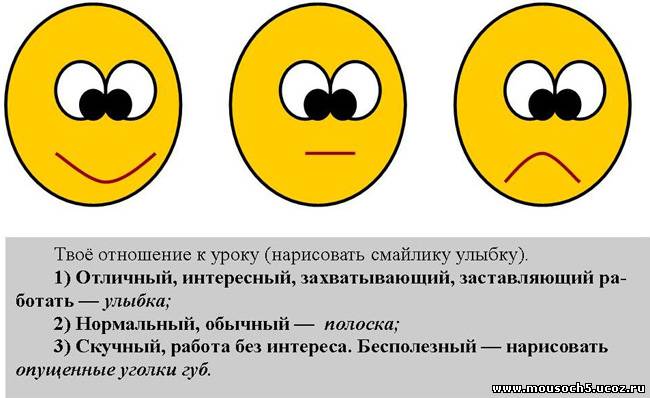 Спасибо За Урок!
Молодцы!
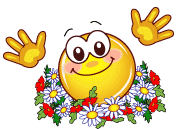